root
nodes
Concept of TREES
Computer scientist's view
Nature view of a tree
leaves
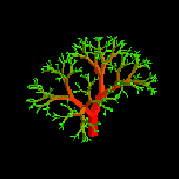 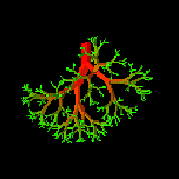 leaves
branches
branches
root
Definition of a Tree
A tree is a finite set of one or more nodes such that ,there is a specially designated node called the root.

The remaining nodes are partitioned into n>=0 disjoint sets T1, ..., Tn, where each of these sets is a tree.

We call T1, ..., Tn the subtrees of the root.
A
D
B
C
E
G
H
F
K
I
J
Tree Terminology
Root: node without parent (A)
Siblings: nodes share the same parent
Internal node: node with at least one child (A, B, C, F)
External node (leaf ): node without children (E, I, J, K, G, H, D)
Ancestors of a node: parent, grandparent, grand-grandparent, etc.
Descendant of a node: child, grandchild, grand-grandchild, etc.
Depth of a node: number of ancestors 
      (or) the number of edges from the root to the node
Height of a tree: maximum depth of any node (or) The height of a tree is a height of the root. 
Degree of a node: the number of its children
Degree of a tree: the maximum number of its node.
Subtree: tree consisting of a node and its descendants
subtree
Binary tree
A Binary tree is a finite set of elements(known as nodes) that is either 
empty or is partitioned into three disjoint subsets.
The first subset contains a single element called the root of the tree
The other two subsets called the left and right subtrees are themselves binary trees
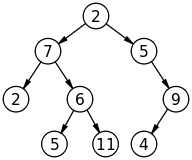 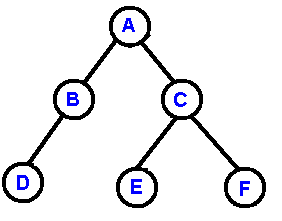 Types of Binary tree
A binary tree is called strictly / Full binary tree if each node has exactly zero or two children. 

A binary tree is called perfect binary tree if each node has exactly two children and all leaf nodes are at the same level. The height of a perfect binary tree is log2n, where n is the number of nodes in the tree. This type of tree is often used in computer algorithms, as it allows for efficient representation and processing of data.

A binary tree is called complete binary tree in which all levels are completely filled, with the possible exception of the bottom level, which is filled from left to right. This type of tree is often used in algorithms that require data to be stored in a heap structure, such as a priority queue or heap sort. The advantage of using a complete binary tree over other types of trees is that the tree can be efficiently stored in an array.
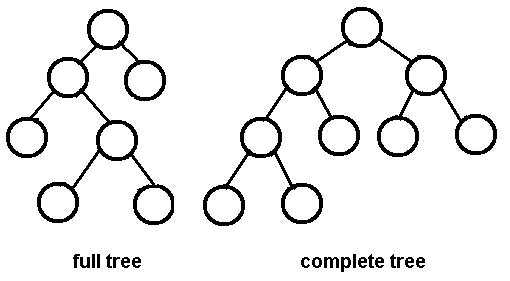 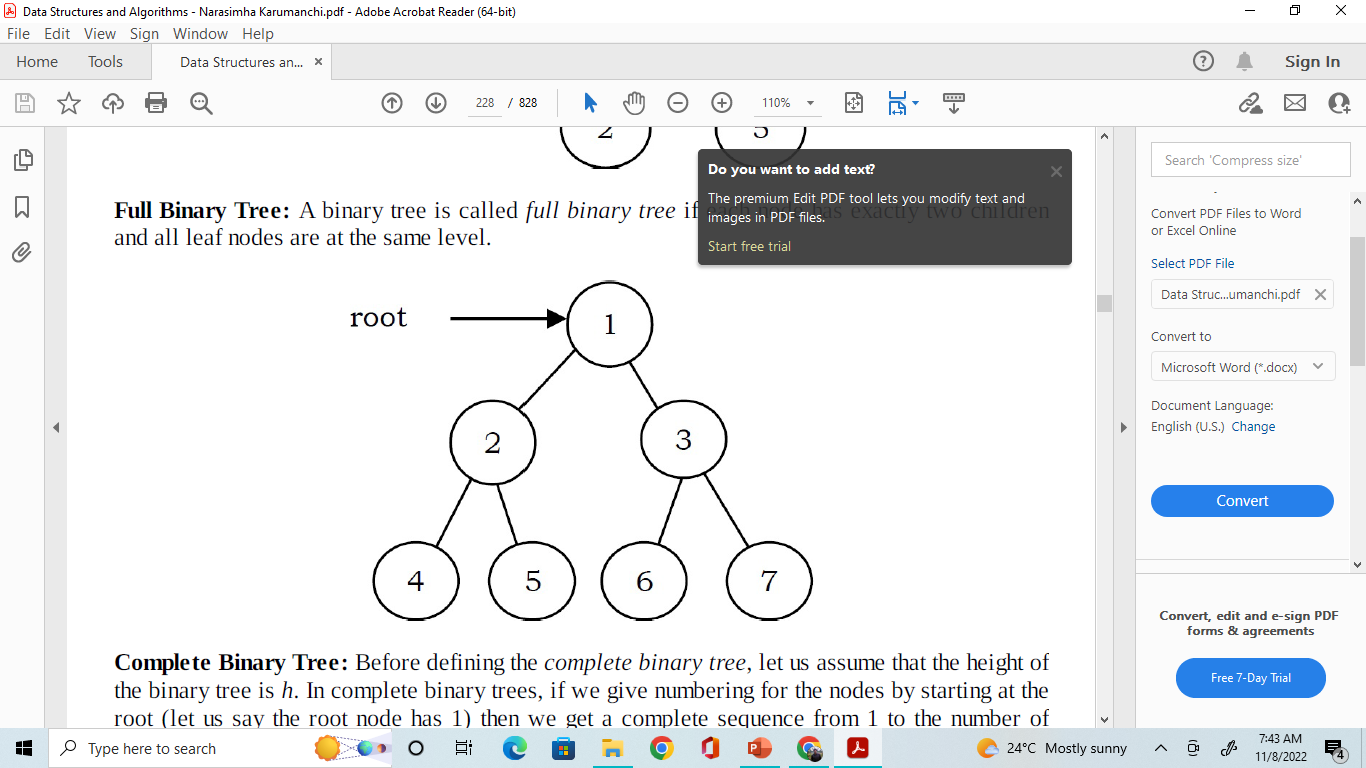 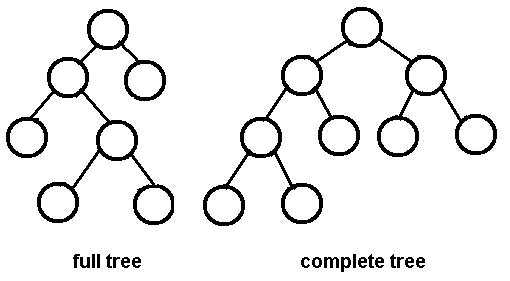 Complete binary tree
Full/Strictly binary tree
perfect binary tree
Degenerate Binary Tree: A degenerate binary tree is a tree in which every internal node has only one child. This results in a tree that is similar to a linked list. Degenerate trees are not commonly used in computer algorithms, as they do not provide efficient access to data. In many cases, a degenerate tree can be replaced with a more efficient data structure, such as an array or linked list.
A binary tree is called skewed binary tree, if all the elements are inserted either completely left or completely right of each node.
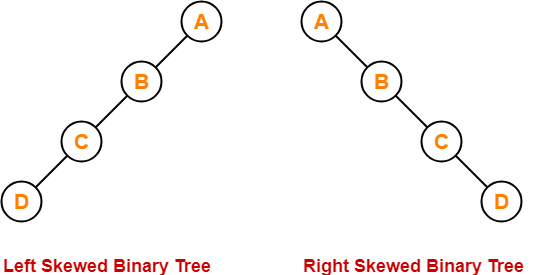 Balanced Binary Tree: A balanced binary tree is a binary tree where the height difference between the left and right subtrees of any node is no greater than some constant value. This helps ensure fast search times and prevent the tree from becoming too unbalanced. Examples of balanced binary trees include red-black trees and AVL trees. These trees are commonly used in computer algorithms and data structures that require fast access to data, such as search trees and heaps. The advantage of using a balanced binary tree is that search times are guaranteed to be logarithmic, ensuring efficient access to data.
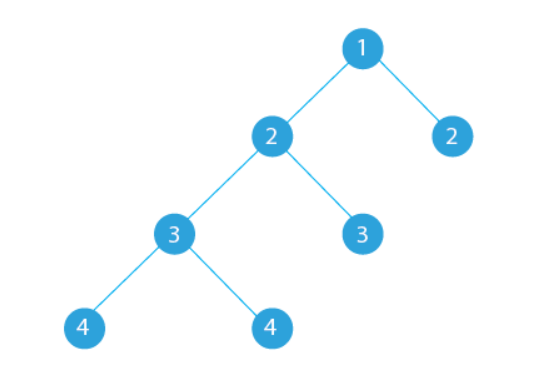 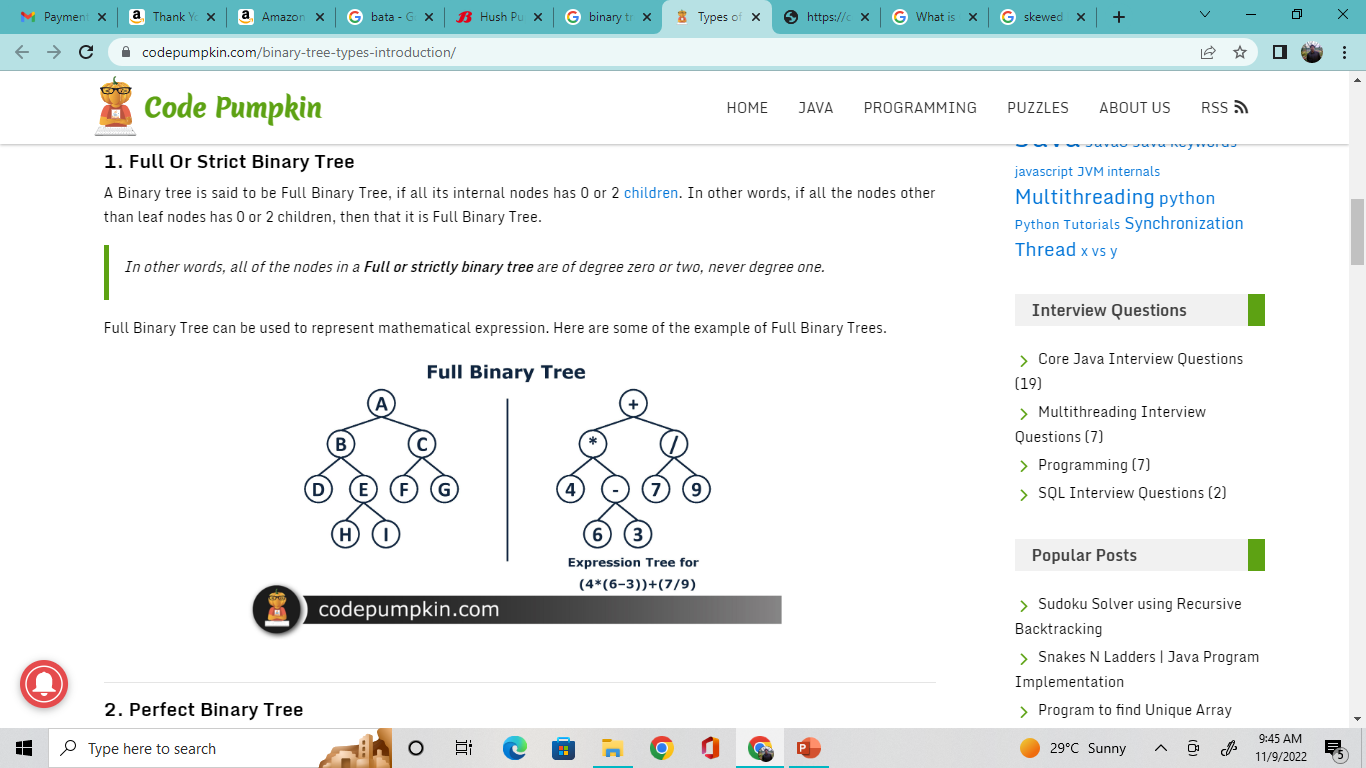 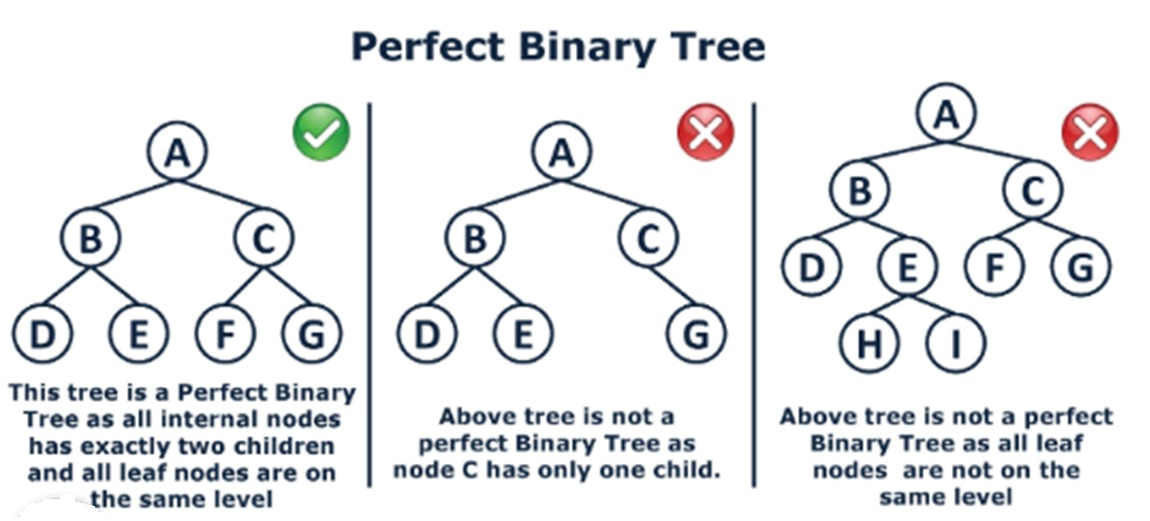 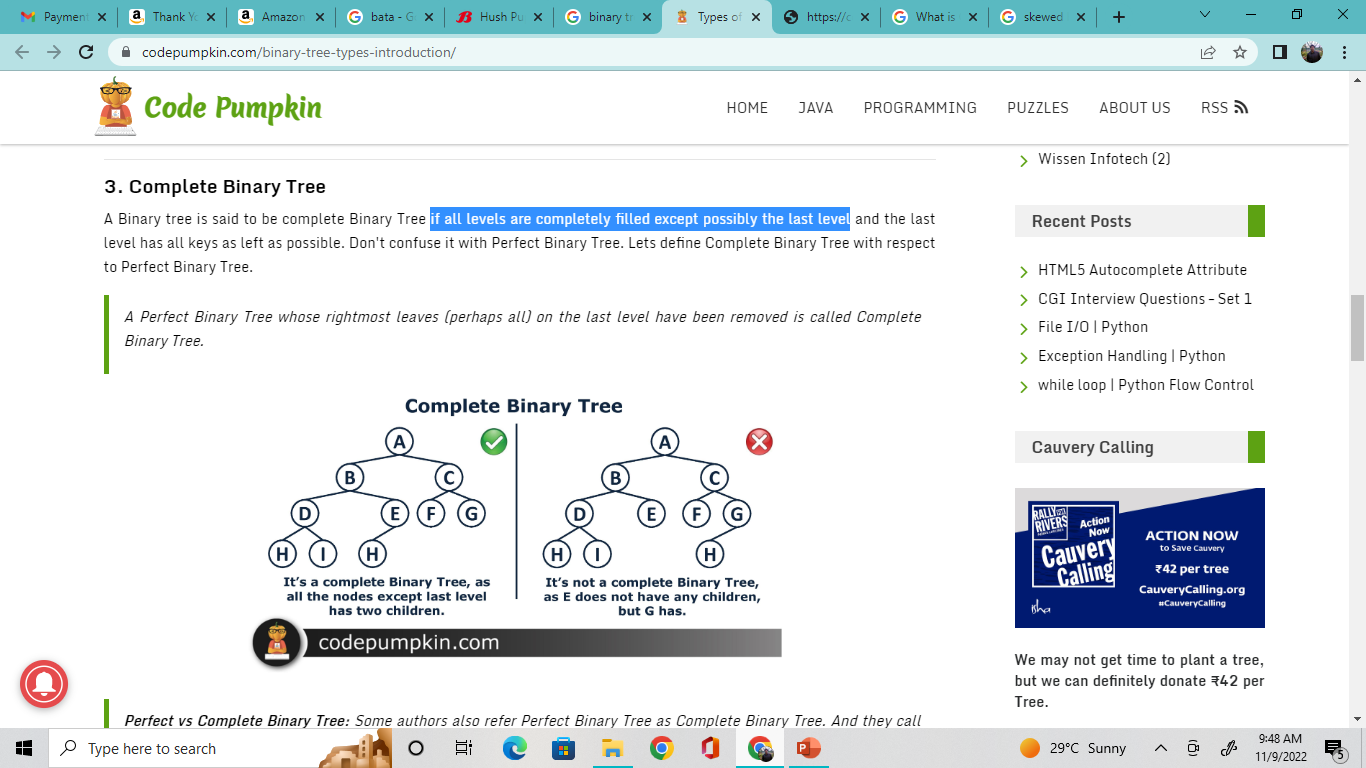 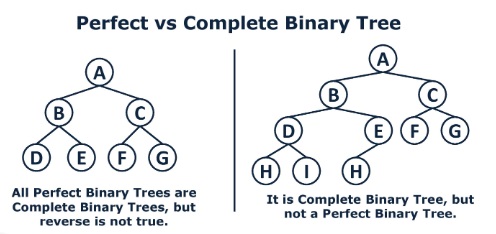 Depth , Height and level of a binary tree
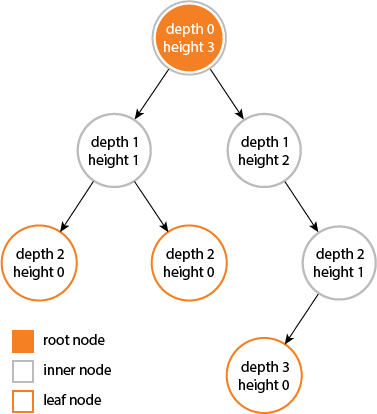 The depth of a node is the number of edges from the node to the tree's root node. A root node will have a depth of 0.

The height of a node is the number of edges on the longest path from the node to a leaf. A leaf node will have a height of 0.

The level of a node in a binary tree is defined as follows:
   the root of the tree has level 0, 
   and the level of any other node in the tree is one more than the level of its parent.
height and depth of a tree is equal but, height and depth of a node is not equal because, the height is calculated by traversing from the given node to the deepest possible leaf. The depth is calculated from traversal from root to the given node.
What is the height of the tree ?
A
B
C
D
E
F
G
I
H
J
Properties of Binary trees
If a binary tree contains m nodes at level l, it contains at most 2m nodes at level l+1
The maximum number of nodes at level ‘l’ of a binary tree is 2l. ( level starts from 0 onwards)
The Maximum number of nodes in a binary tree of height ‘h’ is 2(h+1) – 1.     (consider height of the leaf as 0) 
A strictly/full binary tree with n leaves always contains (2*n - 1) nodes.
A complete binary tree of depth d is the strictly binary tree all of whose leaves are at level d.
The number of nodes n in a complete binary tree is between 2h (minimum) and 2h+1 – 1 (maximum).
Relation between Number of nodes of a tree and height of the binary tree
Property 1 : The Maximum number of nodes in a binary tree of height ‘h’ is           
                      2(h+1) – 1. (consider height of the leaf as 0).
Property 2 : For n node, the maximum and minimum height of a tree is n-1  
                      and   Log2(n+1)   - 1
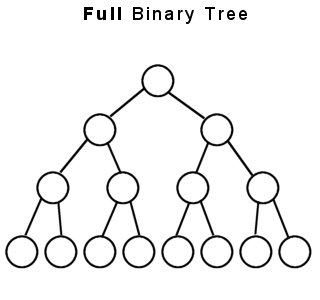 level 0
Nodes = 20 =1
A
level 1
Nodes = 21 =2
B
C
h=3
level 2
Nodes = 22 =4
F
D
E
G
level 3
Nodes = 23 =8
M
I
O
N
H
J
L
K
The number of nodes = 20  + 21   + 22  + 23   = 15 (24 - 1)
Therefore, the maximum number of nodes  of height h = 2(h+1) -1
Contd..
Property 2 : For n node, the maximum and minimum height of a tree is   
                        (n-1)  and   Log2(n+1) -1
Contd..
Property 3: The maximum number of nodes at level ‘l’ of a binary tree is 2l. ( level  l  starts from 0 onwards)
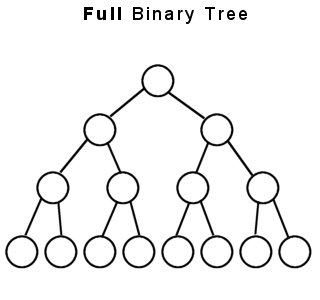 level 0
Nodes = 20 =1
A
level 1
Nodes = 21 =2
B
C
level 2
Nodes = 22 =4
F
D
E
G
level 3
Nodes = 23 =8
M
I
O
N
H
J
L
K
Contd..
Property 4: If a binary tree contains m nodes at level l, it contains at most 2*m nodes at level l+1
Property 5 : The number of nodes n in a complete binary tree is between 2h (minimum) and 2h+1 – 1 (maximum).
Height of a complete binary tree is 3
The number of nodes of a tree are between
23  (8 ) to 24 -1 (15)
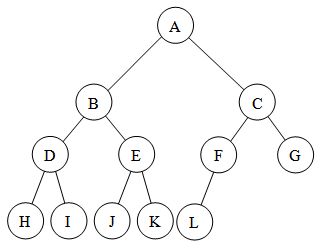 level 0
level 1
At most = 2* m= 2*1<=2 nodes
level 2
At most = 2 * m = 2 *2 <=4 nodes
level 3
At most = 2 * m = 2 *4 <=8 nodes
property 6 : A strictly binary tree with n leaves always contains (2*n - 1) nodes.
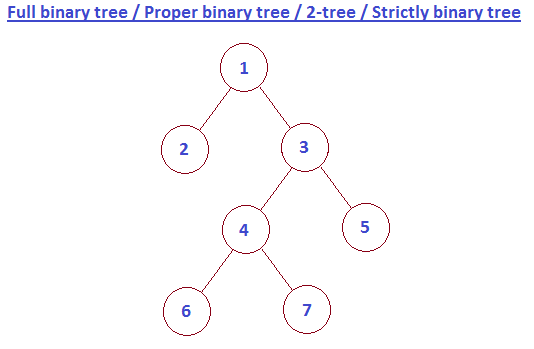 Number of the leaf nodes = 4 ( node 2, 6, 7,and 5)

The total number of nodes in a tree = 2*4 – 1 = 7
Representation of Binary trees
Using an array
Using linked list
Binary tree representation using array
A
If the parent is stored at i , then 
                left child is stored at 2*i +1, and
                right child is stored at 2*i + 2
B
C
D
E
F
G
H
How to reduce the memory wastage?
Represent the elements using perfect binary tree or complete binary tree
A
B
C
D
G
F
E
H
All the elements are stored in an array without any wastage of memory
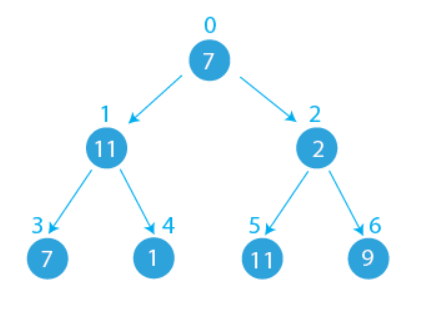 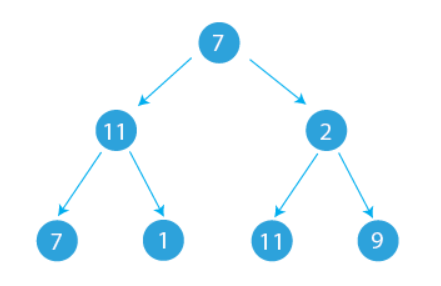 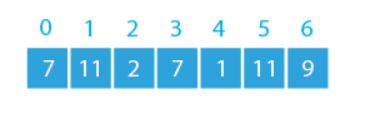 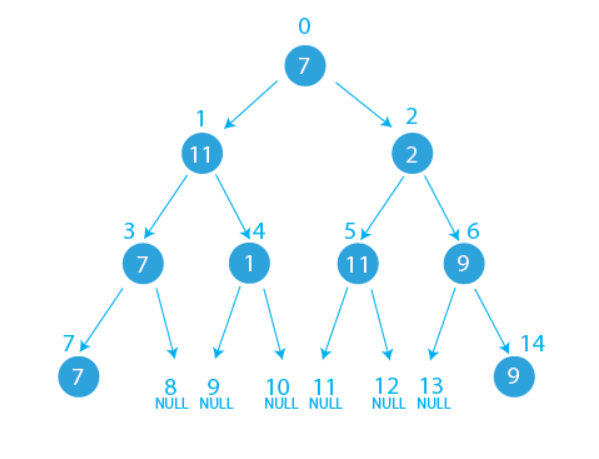 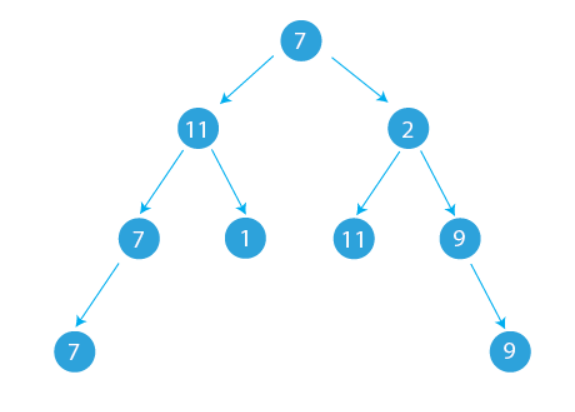 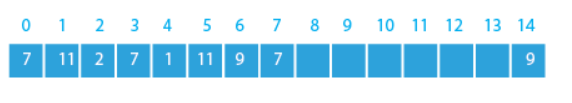 Applications of Binary Tree
Data representation and storage: Binary trees are commonly used to store data in an organized, hierarchical manner, where each node has at most two child nodes.
Searching: Binary search trees allow for efficient searching of data as it is structured in a manner that enables a binary search approach.
Sorting algorithms: Binary trees can be used to implement sorting algorithms, such as Heap sort.
Expression trees: Binary trees can be used to store expression trees, which are used to evaluate expressions in the mathematically correct order.
Path finding: Binary trees can be used to find the shortest path in a graph or network, as in Dijkstra’s algorithm.
Decision-making algorithms: Binary trees can be used to implement decision-making algorithms, such as ID3 (for decision tree learning).
Advantages of Array Representation of Binary Tree
Easy to implement: Array representation of binary trees is simple to implement and understand.
Memory efficient: Array representation takes less memory compared to linked representation, as there are no pointers to be stored.
Easy to access children: Children of a node can be easily accessed in an array representation as the indices for left and right children are easily computable.
Traversals are efficient: Array representation allows for efficient traversals, such as pre-order, in-order, and post-order.
Space utilization: Array representation can utilize space efficiently, as all the memory is contiguous and not spread out.
Disadvantages of Array Representation of Binary Tree:
Difficult to insert and delete nodes: Inserting and deleting nodes in an array representation is complex, as the structure needs to be re-arranged.
Limited to complete trees: Array representation is limited to complete trees and cannot handle cases where there are missing nodes in a tree.
Limited flexibility: Array representation has limited flexibility and cannot handle trees with an unpredictable number of nodes.
Fixed size: The size of an array must be pre-determined, so if the tree grows beyond the size of the array, it cannot be resized dynamically.
No explicit pointers: Array representation does not have explicit pointers to parent or child nodes, making it harder to navigate the tree in certain cases.
Draw the Memory representations using an array for the following trees
A
A
B
B
D
D
H
H
Binary tree 1
Binary tree 2
Binary tree representation using linked list
struct node {
         int data;
         struct node *leftchild,*rightchild;
};
root =  0x1000
A
B
C
D
E
F
0x1000
G
H
Binary tree representation using linked list
A
root =  0x1000
B
C
0x1000
D
E
F
G
H
Example
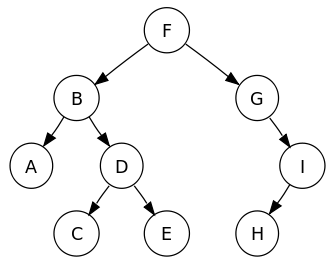 The depth of a node is the number of edges from the root to the node.
The height of a node is the number of edges from the node to the deepest leaf. 
The height of a tree is a height of the root.
Binary Tree traversals
root
In order traversal
visit left subtree in inorder recursively
visit the root node
visit right subtree in inorder recursively
Pre order traversal
visit the root node
visit left subtree in preorder recursively
visit right subtree in preorder recursively
Post order traversal
visit left subtree in postorder recursively
visit right subtree in postorder recursively
visit the root node
Left subtree
Left subtree
postorder traversal
Inorder traversal
preorder traversal
While(tree is not empty) {
visit left subtree in postorder recursively
visit right subtree in postorder recursively
visit the root node
}
While(tree is not empty) {
visit the root node
visit left subtree in preorder recursively
visit right subtree in preorder recursively
}
While(tree is not empty) {
visit left subtree in inorder recursively
visit the root node
visit right subtree in inorder recursively
}
A
A
A
B
B
B
C
C
C
Visiting sequence : B A C
Visiting sequence :  B C A
Visiting sequence :  A B C
A
B
C
H
D
F
E
Dummy nodes
Inorder traversal ( L root R)
While (tree is not empty) {
visit left subtree in inorder recursively
visit the root node
visit right subtree in inorder recursively
}
A
B
C
H
D
F
E
H
A
E
B
D
C
F
Sequence :
preorder traversal ( root L R)
While(tree is not empty) {
visit the root node
visit left subtree in preorder recursively
visit right subtree in preorder recursively
}
A
B
C
H
D
F
E
Sequence :
A
D
B
F
H
E
C
postorder traversal (L R root)
A
While(tree is not empty) {
visit left subtree in postorder recursively
visit right subtree in postorder recursively
visit the root node
}
B
C
H
D
F
E
Sequence :
B
A
F
C
E
H
D
Find inorder, preorder, and postorder traversal of the tree.
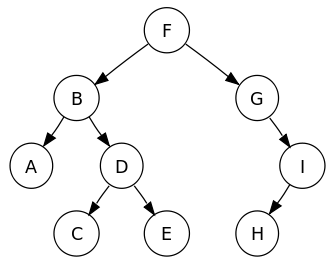 Inorder      :  A B C D E F G H I
Preorder    :  F B A D C E G I H
Postorder  :  A C E D B H I G F
Inorder
F
G
B
A
G
C
H
I
E
F
B
D
A
I
D
C
E
H
Problems
Find an equivalent binary tree using the following
Inorder      :  A B C D E F G H I
Preorder    :  F B A D C E G I H
Binary Search Tree
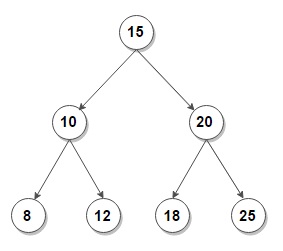 A binary tree is said to be binary search tree , if every node satisfies the following properties
All the left subtree key values are less than the parent node key values, and
All the right subtree key values are greater than or equal to the parent node key values.
Both the left and right subtrees must also be binary search trees.
Example : BST
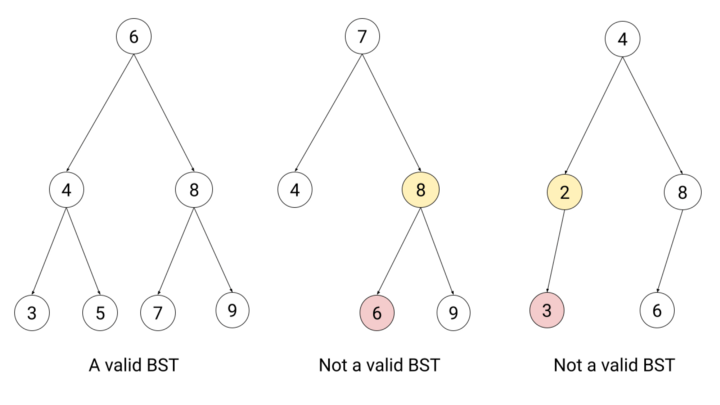 Creation of BST
25	11	8	42	26	51	39	10	31
8
42
39
10
31
26
11
51
25
Creation of BST
25	    11	         8	           42	         26	             51	                            39
42
8
8
8
42
26
8
42
26
8
42
26
11
11
11
11
11
11
51
51
25
25
25
25
25
25
25
39
Creation of BST
25	11	8	42	26	51	39	10	31
8
42
39
10
31
26
11
51
25
p,
Insert operation of BST
p,
q
8
42
39
10
31
26
9
11
51
25
9 < 25
q
p,
9 < 11
p,
q
p,
q
9 > 8
9 < 10
So, 9 is inserted to left of 10
Insert Operation of BST
p,
q
8
42
39
10
31
26
9
11
51
25
9 < 25
q
p,
9 < 11
p,
q
p,
q
9 > 8
9 < 10
So, 9 is inserted to left of 10
Delete Operation of BST
Case 1: Node to be deleted is a leaf node (no children)
i.e., Nodes contains 9, 31, 40,51
40
8
42
39
10
31
26
9
11
51
25
Case 2: Node to be deleted has only child (right or left)
i.e., nodes 8,10,11,26
Case 3: Node to be deleted has both children (right or left).
i.e., nodes contains 25, 42,39
Delete Operation of BST
Node to be deleted is 9
Case 1: Node to be deleted is a leaf node (no children)
40
9
8
42
39
10
31
26
11
51
Let us say p points to parent of node to be deleted and q points to node to be deleted.
25
Detach the node 9 from the tree by
If p->lchild=q then
         p->lchild=NULL
else
         p->rchild=NULL
p
X
q
Contd..
Case 2: Node to be deleted has only one child (either left or right)
40
8
42
39
10
31
26
p
11
51
Let us say p points to parent of node to be deleted and q points to the node to be deleted.
25
If q is left child of parent p , then {
        if q contains leftchild only then
             p->lchild =q->lchild;
        else
             p->lchild= q->rchild;
}
else {// q is right child of parent p
       if q contains leftchild only then
              p->rchild = q->lchild;
       else
              p->rchild = q->rchild;
}
X
q
Contd..
Node to be deleted is 10
Case 2: Node to be deleted has only one child (either left or right)
40
8
42
39
10
31
26
9
11
51
Let us say p points to parent of node to be deleted and q points to the node to be deleted.
25
p
If q is left child of parent p , then {
        if q contains leftchild then
             p->lchild =q->lchild;
        else
             p->lchild= q->rchild;
}
else {// q is right child of parent p
       if q contains leftchild then
              p->rchild = q->lchild;
       else
              p->rchild = q->rchild;
}
q
X
Contd…
Node to be deleted is 39
Case 3: Node to be deleted has both children (right or left).
i.e., nodes contains 25, 42,39
Let us say p points to parent of node to be deleted and q points to the node to be deleted.
40
8
42
39
10
31
26
9
11
51
25
Step 1: Find the inorder successor/predecessor of the node to be deleted ‘q’ of the tree.
p
Node 39’s inorder predecessor is 31 and successor is 40
q
Step 2: store the selected inorder successor/ predecessor node value
val = 40
Step 3: Call the delete function with key as predecessor/ successor data value.
call delete(q, val)
predecessor
successor
It will be either case 1 or case 2
40
Step 4: update the node q’s value with val
Contd…
Node to be deleted is 39
Case 3: Node to be deleted has both children (right or left).
i.e., nodes contains 25, 42,39
Let us say p points to parent of node to be deleted and q points to the node to be deleted.
40
8
42
39
10
31
26
9
11
51
25
Step 1: Find the inorder successor/predecessor of the node to be deleted ‘q’ of the tree.
p
Node 39’s inorder predecessor is 31 and successor is 40
q
Step 2: store the selected inorder successor/ predecessor node value
val = 31
Step 3: Call the delete function with key as predecessor/ successor data value.
call delete(q, val)
predecessor
successor
It will be either case 1 or case 2
31
Step 4: update the node q’s value with val
Contd…
Node to be deleted is 42
p
Case 3: Node to be deleted has both children (right or left).
i.e., nodes contains 25, 42,39
q
Let us say p points to parent of node to be deleted and q points to the node to be deleted.
40
8
42
39
10
31
26
9
11
51
25
Step 1: Find the inorder successor/predecessor of the node to be deleted ‘q’ of the tree.
Node 39’s inorder predecessor is 40 and successor is 51
Step 2: store the selected inorder predecessor/ successor  node value
successor
val = 40
Step 3: Call the delete function with key as predecessor/ successor data value.
call delete(q, val)
predecessor
It will be either case 1 or case 2
40
Step 4: update the node q’s value with val
Contd…
Case 3: Node to be deleted has both children (right or left).
i.e., nodes contains 25, 42,39
Let us say p points to parent of node to be deleted and q points to the node to be deleted.
40
8
42
39
10
31
26
9
11
51
25
Step 1: Find the inorder successor/predecessor of the node to be deleted ‘q’ of the tree.
p
Node 39’s inorder predecessor is 31 and successor is 40
Step 2: Swap node q’s data with inorder successor/ predecessor node’s data.
q
swap node 39 and node 40
Step 3: Call the delete function with the new swapped node recursively, until the node is deleted.
39
40
call delete(inorder successor)
predecessor
successor
p
q
Search- recursive
Algorithm BST_Search(struct node *t , int key)
{
                if(key==t->data)
                    return 1;
                else if(key < t->data)
                     BST_search(t->lchild,key)
                else if(key > t->data)
	       BST_search(t->rchild,key)
	   else                     
	       return -1;
}
40
6
42
39
10
31
26
9
11
51
25
p
q
Search – (non recursive)
Algorithm BST_Search(struct node *t , int key)
{
	p=q=t;
	while(q->data!=NULL && q!=NULL){
	       p=q;
                    if(key < p->data)
                      q=p->lchild;
                    else
                       q=p->rchild;
              }
              if(q!=NULL)
                    return 1;
              else
	       return 0;
}
40
6
42
39
10
31
26
9
11
51
25
p
q
Minimum and Maximum
Algorithm find_min(struct node *t )
{
	while(t->lchlid!=NULL)
                     t = t->lchild;
              return t->data;
}
40
6
42
39
10
31
26
9
11
51
25
Algorithm find_max(struct node *t )
{
	while(t->rchlid!=NULL)
                     t = t->rchild;
              return t->data;
}